6تطبيقات 6 سيجما في التعليم العالي
إعداد
أ.د. عبدالرحمن بن مشبب الأحمري
كلية الهندسة - جامعة الملك سعود
المحتويات
تطور نظم الجودة		
أسلوب الجودة 6سيجما				
إحصاءات 6سيجما
إستراتيجية 6سيجما
أدوات وأساليب 6سيجما
منهجية تطبيق 6سيجما 
تطبيقات 6سيجما في التعليم العالي
استخدام منهجية 6سيجما في قياس وتقويم مخرجات البرامج الأكاديمية
مراحل تطور 
الجودة
Six Sigma
6 سيجما
إدارة الجودة 
الشاملة
ضبط الجودة 
الشامل
ضبط الجودة 
الاحصائي
ضبط الجودة
أسلوب الجودة 6سيجما
ما هي (6سيجما)؟ (What is six sigma?)
المقصود بالرقم 6 في (6 سيجما) الذي يسبق رمز التفاوت أو الانحراف المعياري هو عدد التفاوتات من المتوسط الحقيقي للعملية والذي يحقق الجودة بنسبة 99.9999998% عندما تطابق قيمة المتوسط الحقيقي قيمة المتوسط المرغوب. أي أن هناك 0.002 وحدة معيبة في كل مليون وحدة. وكحد أقصى فان عدد الوحدات المعيبة لكل مليون لا يتجاوز 3.4 وحدة عندما يكون هناك انحراف عن المتوسط المرغوب لا يتجاوز 1.5 من قيمة التفاوت. أي أن نسبة الجودة في هذه الحالة لا يقل عن 99.99966%.
أسلوب الجودة 6سيجما
برنامج يهدف إلى تقليل أو إلغاء المعيب من المنتجات والعمليات سواء كانت هذه العمليات عمليات صناعية يكون فيها المنتج سلعة أو عمليات خدمية يكون فيها المنتج خدمة 
مبدأ إداري يؤدي إلى زيادة الربحية والحصة السوقية وزيادة رضاء العميل من خلال تطبيق الأدوات الإحصائية التي تؤدي إلى تحسين الجودة إلى مستوى عالي جدا.
أسلوب الجودة 6سيجما
إستراتيجية تعتمد على منهجية بنائية تضم عدد من الأدوات الإحصائية المتقدمة والخرائط التوضيحية يتم توظيفها بشكل متكامل لتحسين مستوى جودة العمليات والمنتجات بواسطة فرق مدربة تدريب خاص على هذا الأسلوب.
6سيجما عبارة عن طريقة حديثة للمنشأة تعمل على قياس التشتت الإحصائي وتحدد أجزاء العملية التي تحتاج إلى تحسين عن طريق :
قياس المدخلات والفعالية والمخرجات
ربط ذلك مع متطلبات العميل
تحديد أماكن التحسين
إعادة المقارنة المرجعية
أسلوب الجودة 6سيجما
منظور والتزام فلسفي للعميل بتقديم منتجات بأعلى جودة وأقل تكلفة
مقياس يضع مستوى الجودة 99.9997% 
مقارنة مرجعية للمنتجات والعمليات مع الأفضل في المجال.
تطبيق للأدوات الإحصائية أساليب الجودة لقياس وتحليلي وتحسين ومراقبة العمليات
إحصاءات 6سيجما
إحصاءات 6سيجما
LSL
USL
±1.5
s
12.5%
12.5%
Cp=2 Cpk=1.5
Cp=2 Cpk=1.5
3.4 DPMO
3.4 DPMO
Cp=Cpk = 2
-
6s      -5s      -4s
-3
s     -2s      -1s         0         +1s      +2s    +3s      +4s      +5s      +6s
6s
6s
to LSL
to USL
تكلفة 6سيجما
تكاليف
الفشل
تكاليف
الحماية
التكاليف
4s
`
الجودة
تكاليف
الفشل
تكاليف
الحماية
4s
التكاليف
المفهوم الجديد
5s
6s
أسلوب الجودة 6سيجما
الكيفية المناسبة لأداء العملية
لتقليل العيوب لتحسين رضاء العملاء وتقليل التكاليف
تزيد من فعالية العملية لتعزيز رضا العميل وتحسين أساسيات الشركة.
X1   X2   X3 …Xn
متغيرات المدخلات
(عوامل محكومة)
العملية أو النشاط
مواصفات العملية
المخرجات (Y)
مواصفات المنتج
متغيرات المدخلات
(عوامل غير محكومة)
V1   V2   V3 …Vn
6سيجما : العملية ومدخلاتها ومخرجاتها في
العناصر الأساسية لتطبيق 6سيجما
$
الأهداف الإستراتيجية
المقارنة المرجعية (مقدرة العملية)
الرسالة
منتج استراتيجي
تقويم الخدمة
عوامل النجاح الملحة
إعادة هندسة العمليات
ما هي أولويات
 العمليات؟
قياس (بطاقة الاداء المتوازن)
تعريف فرص التحسين الإستراتيجية
تحليل العملية
العمليات الواعدة
التحسين المستمر
تطوير الكوادر البشرية
التعليم والتدريب والتطوير
التقويم الذاتي  لأنموذج التميز
الإستراتيجية السريعة لـ:6سيجما
أدوات وأساليب 6سيجما
مخطط التشتت Scatter Diagram 
خريطة باريتو Pareto Diagram
مقاييس النزعة المركزية والتشتت Mean and Variance
المقارنة المرجعية Benchmarking
خرائط ضبط الجودةControl Charts  
خطة أخذ العينات Sampling Plans 
تصميم التجارب DOE
ANOVA test
………………………….
اسلوب استنباط الأفكار Brainstorming
قوائم الفحص Check Sheets
الدرجات التكرارية – Histograms
مخطط تدفق العمليات  Flow Chart Diagram
مخطط السبب والتأثير Cause and Effect Diagram
مصفوفة العملية Process Matrix 
الدالة الوظيفية للجودة Quality Function Deployment
منهجية تطبيق 6سيجما 
DMAIC (Define-Measure-Analyze- Improve-Control)
أساسيات منهجية التحسين في 6سيجما
تحديد أسلوب المراقبة للمدخلات الأساسية حتى نضمن المحافظة على التحسينات التي تم انجازها
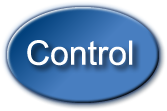 المراقبة
مصفوفة المخرجات وارتباطها بالخصائص الأساسية للجودة .
تحديد المشكلة.
هدف المشروع.
تحديد وسائل التحسين للعمليات والتأكد من أن الحلول المقترحة قابلة للتطبيق
العمليات
(انتاجية او خدمية)
X1
Y1
X2
Y2
X3
Y3
X4
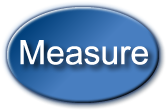 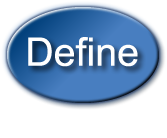 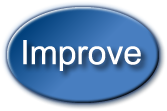 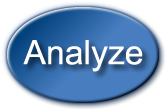 قياس وتحليل المعلومات وأداء العمليات لتحديد المتغيرات الأساسية و المسببات الجذرية للمشكلة
التحسين
التحليل
القياس
التعريف
الخطوة الأولى : تعريف المشكلة  Define
الأنشطة الخاصة بتعريف المشكلة:
تحديد المشروع المختار للتحسين وقائد فريق التحسين والمستفيد من المشروع.
تحديد متطلبات العملاء والأنشطة الأساسية المطلوبة للجودة.
تعريف المشكلة والأهداف و الفوائد. 
تعريف من هو المسئول عن المحاسبة وتحليل الموارد.
رسم مخطط العمليات.
تجهيز خطة المشروع.
الخطوة الثانية : القياس ( Measure )
عملية القياس: هو تجميع لمعلومات عن العملية الحالية وقياسها مقارنة مع متطلبات العميل للتأكد من أن القياسات دقيقة و بصورة كمية
الخطوة الثانية : القياس ( Measure )
انشطة عميلة القياس:
تحديد المخرجات والمدخلات المؤثرة
تحديد تعريفات العملية
تحديد معايير قياسية للأداء
تطوير طرق جمع المعلومات ووضع خطة جمع العينات
التأكد من أن القياسات قابلة للتطبيق
تحليل طرق القياسات
تحديد مقدرة العمليات والخط الاساسي لها
الخطوة الثالثة : التحليل Analyze
التحليل: هي عملية تحليل المعلومات المجمعة للتأكد من أن المشروع قابل للتطبيق ولتحديد الأسباب الجذرية للعيوب 
ولقياس التأثير على العملية
الأنشطة المتعلقة بعملية التحليل
المرجعية القياسية للعملية أو المنتج
استخدام المعلومات المجمعة لإيجاد العلاقة للمسببات المختلفة
تحليل مخطط العمليات
تحديد المسببات الجذرية باستخدام المعلومات المجمعة
الخطوة الرابعة : التحسين Improve
التحسين : هو تغير للعملية لتقليل مستوى التشتت و العيوب – منهجية تصميم التجارب.
الأنشطة المتعلقة بعملية التحسين:
تحديد الحلول و بدائلها
تحديد المخاطر والفوائد للحلول وبدائلها
اختبار مدى صلاحية الحل المختار
تحديد فعالية الحل باستخدام المعلومات المجمعة
الخطوة الخامسة : المراقبة Control
المراقبة تعنى مراقبة مصفوفة المخرجات باستخدام خرائط المراقبة للمتغيرات والثوابت أو أدوات القياس الأخرى
الأنشطة المتعلقة بعملية المراقبة:
تحديد الأنشطة المحتاجة للمراقبة ( القياس – التصميم - ...الخ)
تطبيق وتحديد صلاحية أنشطة المراقبة
وضع خطة الانتقال
إغلاق المشروع وإعلان النتائج
تطبيقات 6سيجما في التعليم العالي
يضم التعليم العالي مؤسسات خدمية تقدم العديد من الخدمات للمستفيدين ومن تلك الخدمات:
الخدمات التعليمية
الخدمات البحثية
الخدمات الاستشارية
خدمات التدريب
الخدمات الطبية
الخدمات الإدارية
...........
تطبيقات 6سيجما في التعليم العالي
تعتمد إستراتيجية ومنهجية تطبيق 6سيجما على نمط المشروع الذي يتم اختياره.
 تطبيق 6سيجما في عملية التحسين المستمر لمخرجات البرامج الأكاديمية يختلف عن تطبيقها في الخدمة الطبية خاصة في استخدام الأدوات المناسبة.
استخدام منهجية 6سيجما في قياس وتقويم مخرجات البرامج الأكاديمية
تعتمد منظمة اعتماد البرامج الهندسية والتقنية (ABET) البرامج الهندسية في جامعات عالمية كثيرة. حيث يتم التحقق من أن الجامعة تلتزم بالاستمرارية والشمولية في مجال التعليم الهندسي باعتبار جودة عملية التعليم. 
الهدف الأساسي من الاعتماد هو الاستمرارية في عملية التحسين في التعليم عبر جميع النشاطات.
هناك حاجة إلى تصميم أنموذج عام لدعم التحسين المستمر لعملية التعليم في المجالات الأكاديمية، وتم اختيار 6سيجما كطريقة بنائية لتحسين العمليات بمقاييس فعالة. 
تعتبر ABET  عملية التحسين المستمر عنصرا أساسيا في الاعتماد الأكاديمي للتعليم الهندسي والذي يجب أن يفي بعدد من المتطلبات التي تسمى بمخرجات التعلم
يمكن استخدام الأنموذج المقترح لعملية التقييم لكل مقرر ومن ثم لكل برنامج وأخيرا للكلية بالكامل
مراحل التقويم
تحديد العمليات الأساسية وأهم العملاء
تعريف متطلبات العميل
قياس الفعالية الحالية وربطها مع مخرجات ABET
ترتيب وتحليل وتنفيذ مبادرات التحسين
تعميم وتكامل نظام 6سيجما
عناصر منظومة البرنامج الأكاديمي
نظام القياس
الخطة الأكاديمية
آلية تطبيق أنموذج التقويم (DMAIC)
مراقبة التفاوتات في مستويات المنشأة التعليمية.
التركيز على الطالب.
التقويم على أساس البيانات.
التحسين المستمر للجودة.
مبادرة حديثة تعتمد على الخطط الإستراتيجية.
مساهمة أعضاء هيئة التدريس أثناء العملية.
مرحلة: التعريف Defineتحديد متطلبات العميل وأهداف البرنامج
غايات التعليم
أهداف قابلة للقياس 
عمليات فعالة 
 مخرجات البرنامج الناجمة عن تحقق أهدافه.
ربط أهداف البرنامج بمخرجات ABET
مرحلة القياس Measurementقياس الأداء الحالي
تصميم أدوات القياس
تصميم آلية تنفيذ عملية القياس
تصميم الاستبيانات
بناء قاعدة البيانات
أدوات قياس المهارات
مهارات العلوم الطبيعية.
مهارات الكتابة واللغة والاتصال.
مهارات التصميم الهندسي.
مهارات تقنية ونظم المعلومات.
مهارات القياسات الهندسية.
مهارات الإدارة.
مهارات الاقتصاد.
مهارات العلوم الهندسية.
الاستبانات
الطلبة الخريجون.
الخريجون القدامى.
الموظفون.
الطلبة المنتظمون.
......
ربط أدوات التقويم بأهداف البرنامج
مرحلة التحليل Analyze
إجراء التحليلات الإحصائية المناسبة
مرحلة التحسين Improvement
اتخاذ الخطوات اللازمة لمعالجة المشكلات وتحقيق أهداف البرنامج.
فرز واختيار الحلول الناجحة.
تحديد الحلول التي تحقق أكبر عائد مع أقل جهد وتكلفة.
كيفية اختبار الحلول قبل تنفيذها النهائي.
مرحلة المراقبة Control
مراقبة العمليات .
استخدام الوسائل المناسبة.
مثال
Program outcomes average values
Program outcome evaluation for three years
Contribution of courses in program outcomes for a certain period
Average values of the different surveys
Evaluation of a course for different years based on program outcomes